Дата
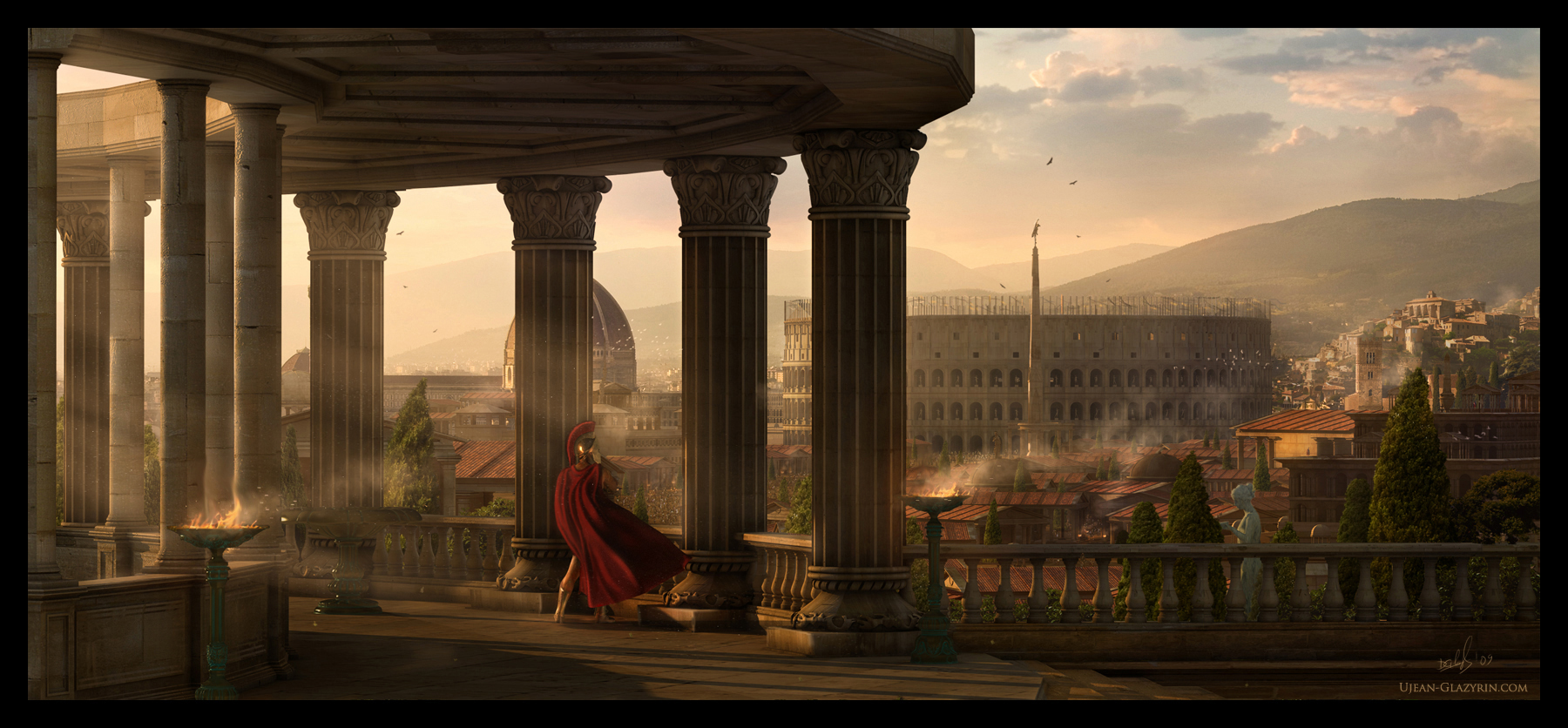 Установление империиПлан урока:1. Борьба Антония и Октавиана за власть2. Внутренняя политика Октавиана Августа3. Внешняя политика
1. Борьба Антония и Октавиана за власть
Октавиан – двоюродный внук Цезаря
Марк Антоний – участник заговора против Цезаря
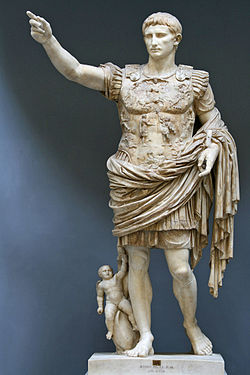 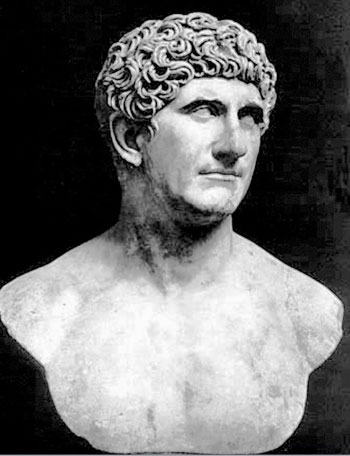 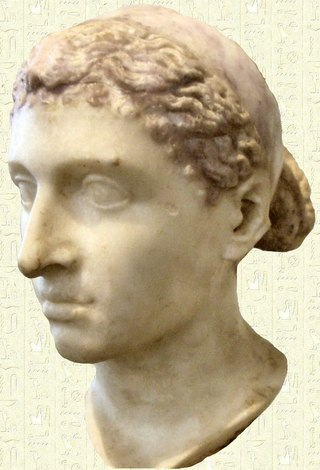 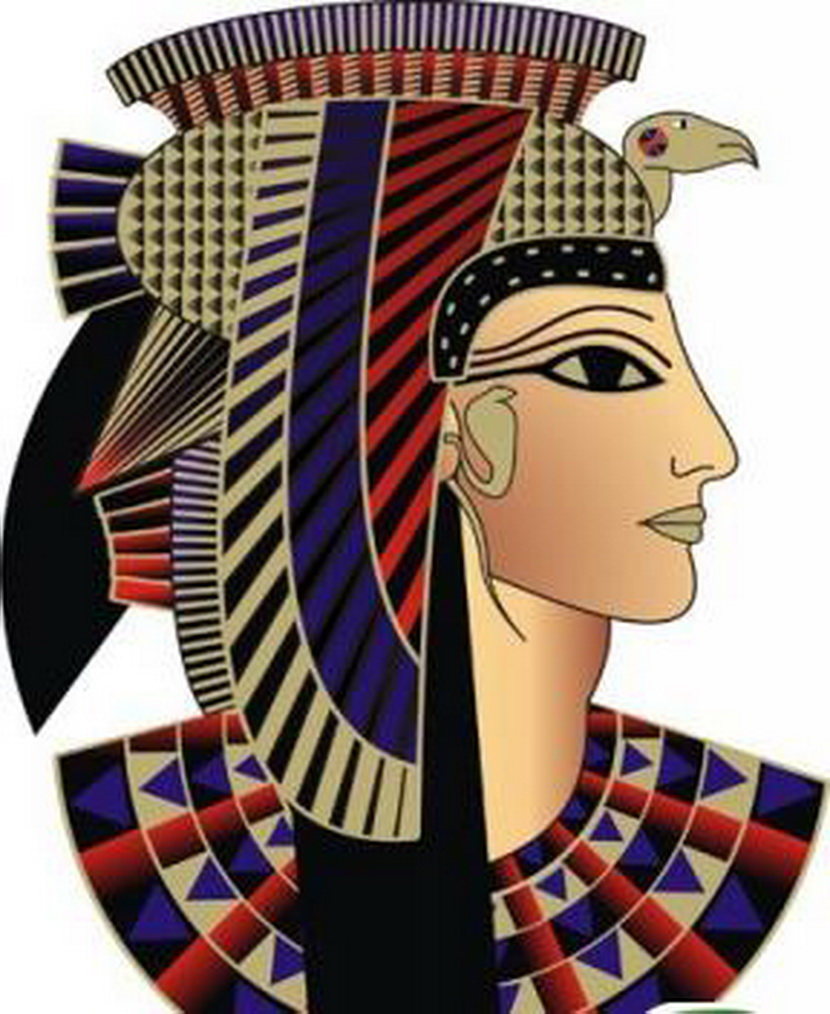 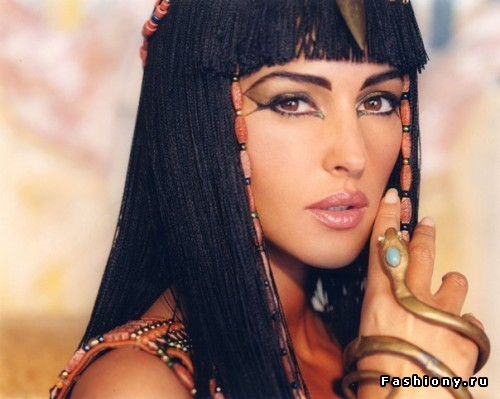 Клеопатра – царица Египта
31 г.до н. э. – битва у м.Акций
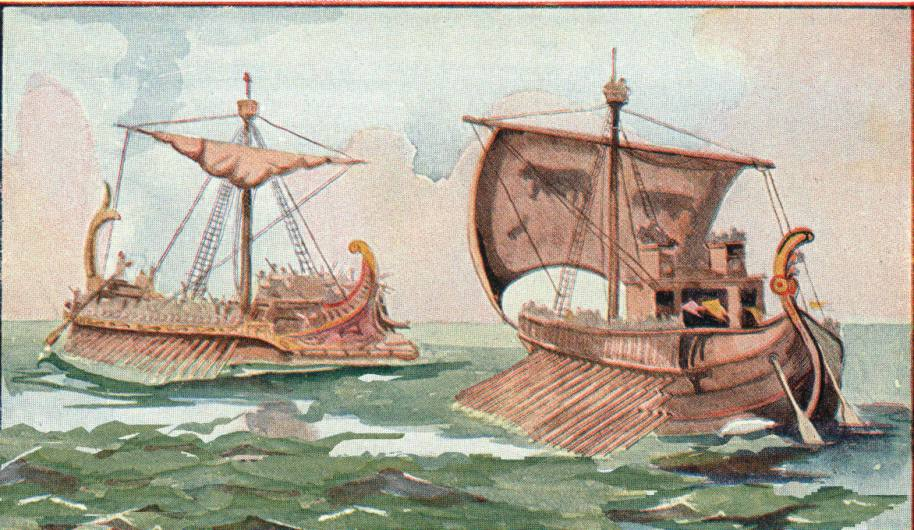 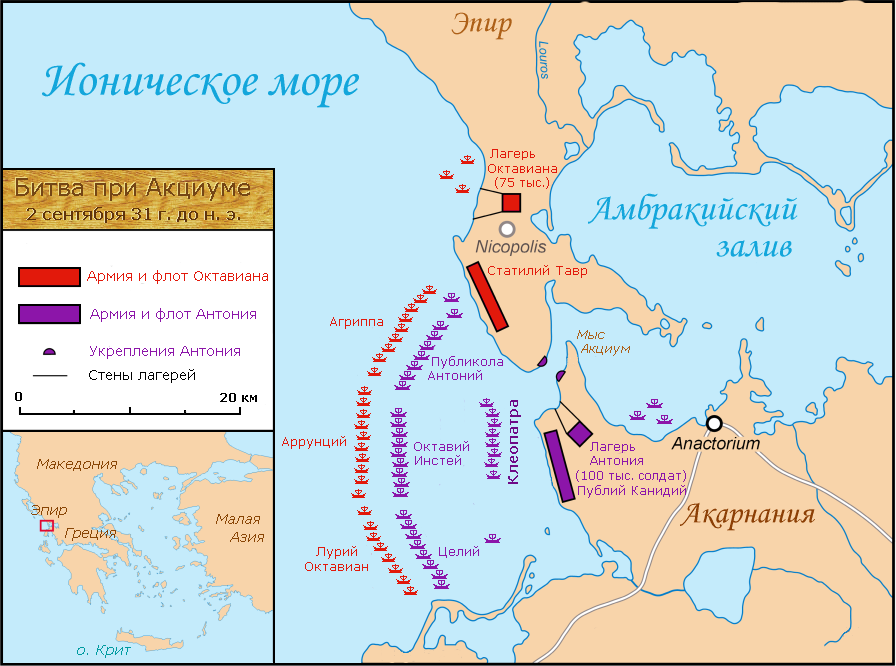 2. Внутренняя политика Актавиана
Окончание гражданских войн
Носил звание императора
Личная стража – преторианцы
Рим стал империей
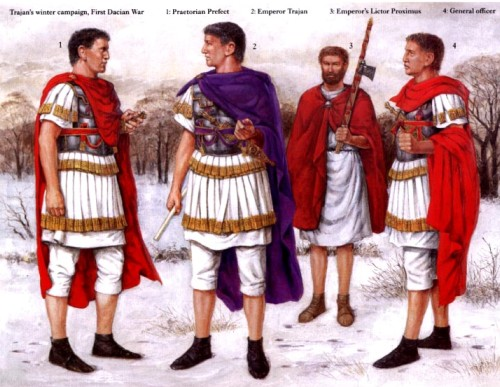 3. Внешняя политика Октавиана
20 г.до н.э. – установление мира с Парфией
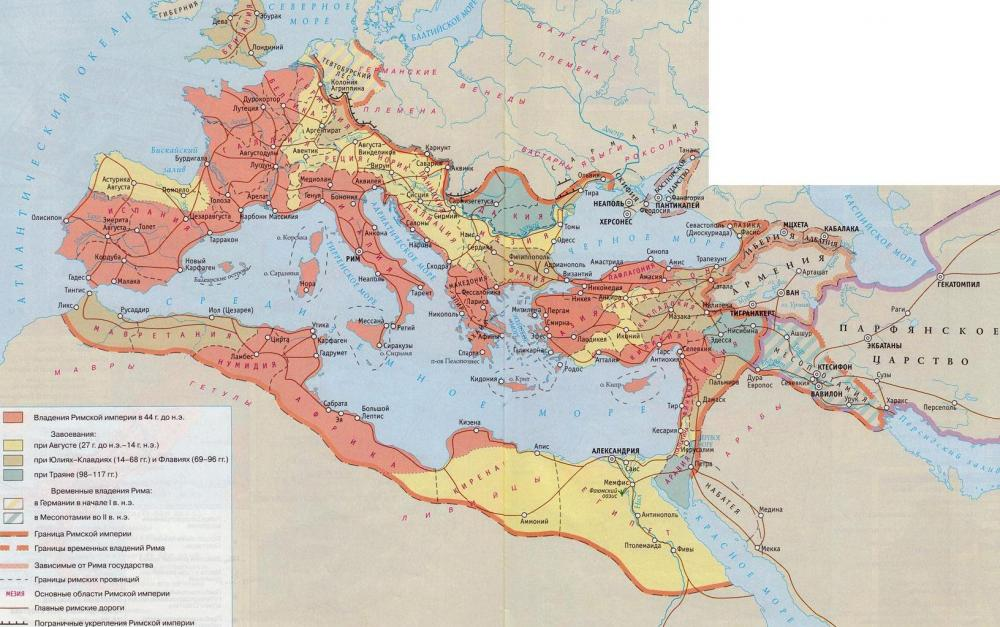 9 г.до н.э. – бой в Тевтобургском лесу (разгром римлян германцами)
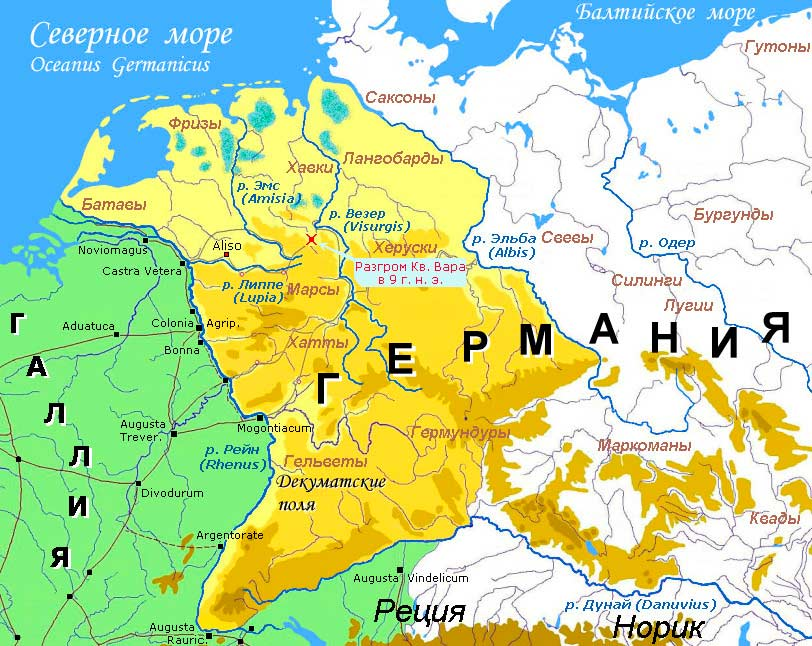 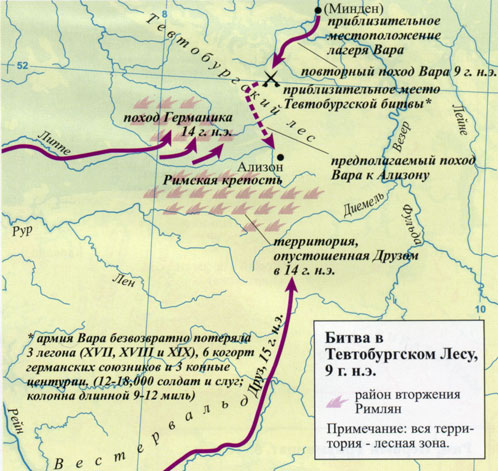 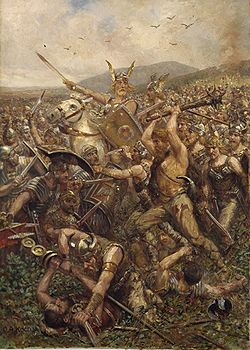 Домашнее задание
Параграф 53 (прочитать), 
Параграф 54 + ? 3,4 (устно)